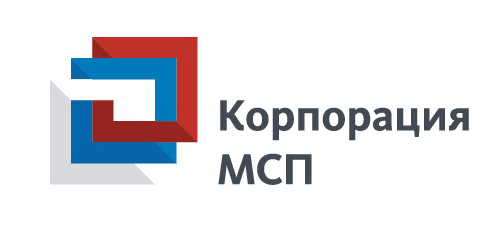 Финансовая поддержка субъектов МСП
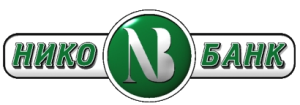 г. Оренбург, 2019 г.
О Корпорации
АО «Федеральная корпорация по развитию малого и среднего предпринимательства»
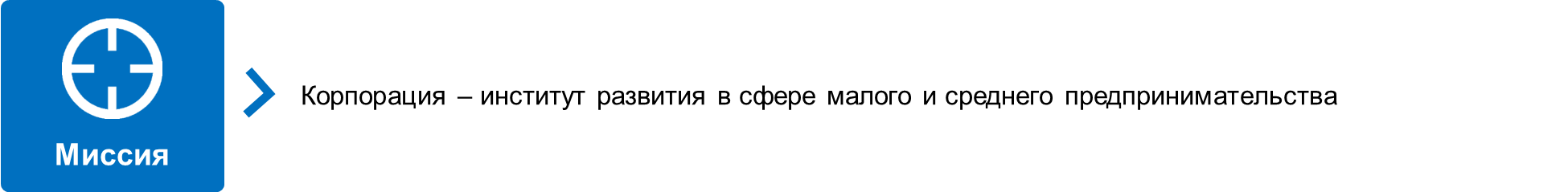 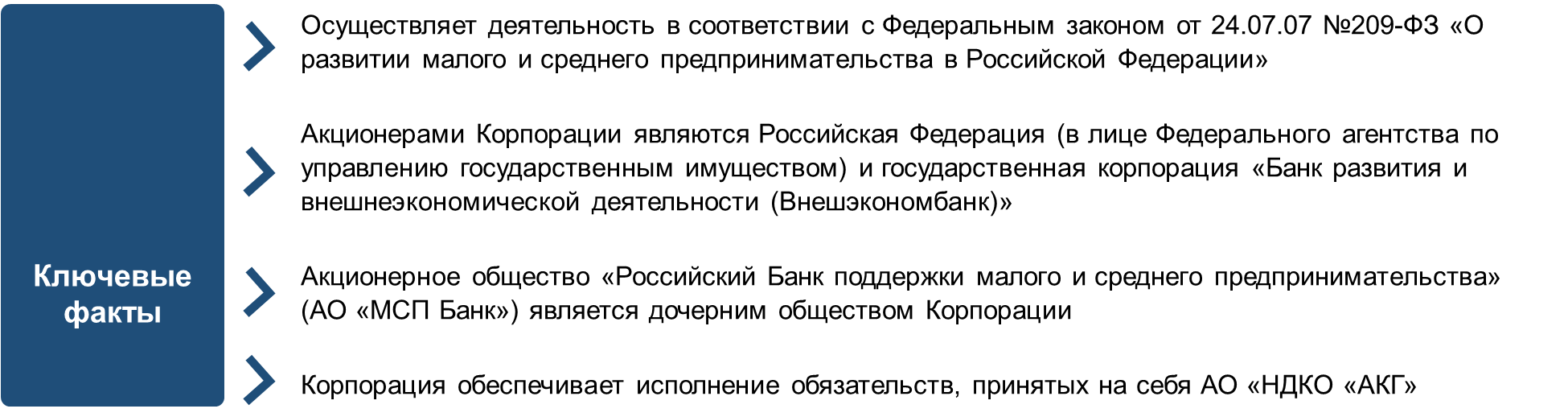 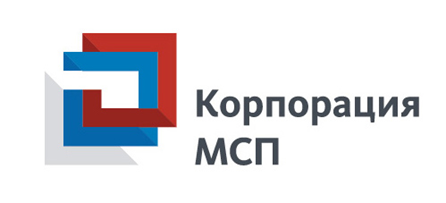 1. Программа стимулирования кредитования субъектов малого и среднего предпринимательства 

«ПРОГРАММА СТИМУЛИРОВАНИЯ КРЕДИТОВАНИЯ»
3
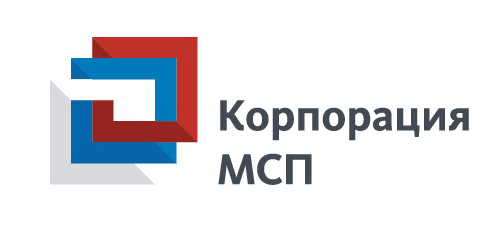 Условия Программы стимулирования кредитования субъектов МСП
Ключевые условия Программы
Процентная ставка: 
9,6% для субъектов МСП в приоритетных отраслях экономики, лизинговой компании, МФО или организации, управляющей объектами инфраструктуры поддержки субъектов МСП;
10,6% - для субъектов МСП в прочих отраслях.
Срок льготного фондирования до 3 лет (срок кредита может превышать срок льготного фондирования)
Проекты приоритетных отраслей экономики: 
Сельское хозяйство/ предоставление услуг в этой области
Обрабатывающее производство, в т.ч. производство пищевых продуктов, первичная и последующая переработка с/х продуктов
Производство и распределение электроэнергии, газа и воды
Строительство, транспорт и связь
Внутренний туризм
Высокотехнологичные проекты
Деятельность в области здравоохранения
Деятельность по складированию и хранению
Деятельность предприятий общественного питания (за исключением ресторанов)
Деятельность в сфере бытовых услуг
Сбор, обработка и утилизация отходов, в том числе отсортированных материалов, а также переработка металлических и неметаллических отходов, мусора и прочих предметов во вторичное сырье
Размер кредита: от 3 млн рублей  до 1 млрд рублей (общий кредитный лимит на заемщика - до 4 млрд рублей)
В рамках Программы стимулирования кредитования Корпорация взаимодействует 
с 44 уполномоченными банками, в том числе с ПАО «НИКО-БАНК»
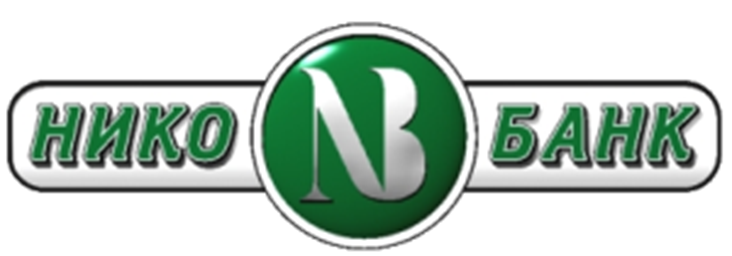 Базовые требования к потенциальному заемщику – субъекту МСП
Соответствие требованиям по структуре уставного капитала
1
Сведения о заемщике внесены в единый реестр субъектов малого и среднего предпринимательства
Не более 2 млрд руб.
Выручка
Не более 250 чел.
Персонал
Любые виды предпринимательской деятельности
2
Поддержка НЕ оказывается
3
Регистрация бизнеса на территории Российской Федерации
Игорный бизнес;
Производство и реализация подакцизных товаров (ст. №181 НК РФ); 
Добыча и реализация полезных ископаемых (ст. №337 НК РФ); 
Участники соглашений о разделе продукции; 
Кредитные организации;
Страховые организации;
Инвестиционные фонды; 
Негосударственные пенсионные фонды;
Профессиональные участники рынка ценных бумаг; 
Ломбарды.
4
Отсутствие отрицательной кредитной истории
i
i
5
Отсутствие просроченной задолженности по налогам, сборам и т.п.
6
Не применяются процедуры несостоятельности (банкротства)
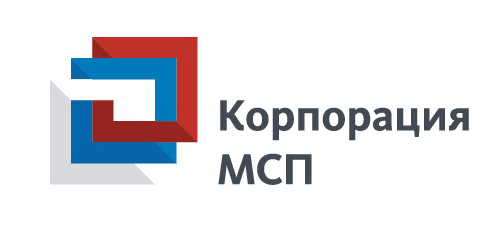 Условия Программы стимулирования кредитования. Требования к проектам и заемщикам – субъектам МСП
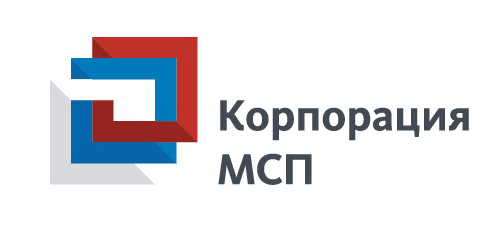 Порядок получения Уполномоченным банком кредитов Банка России
1
Уполномоченный Банк предоставляет кредиты Конечным заемщикам с учетом требований Программы. Уполномоченный Банк самостоятельно осуществляют проверку соответствия Проектов и Конечных заемщиков требованиям Программы.
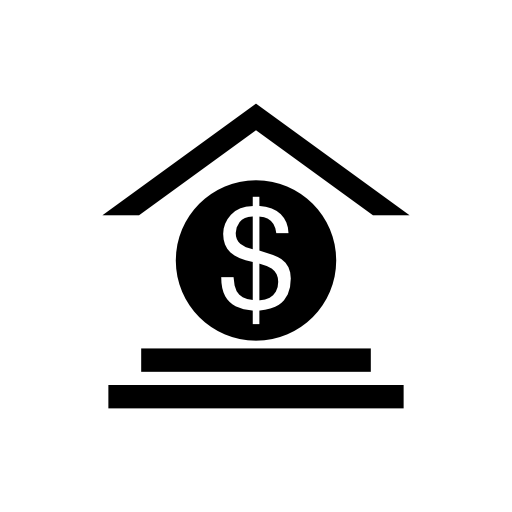 4
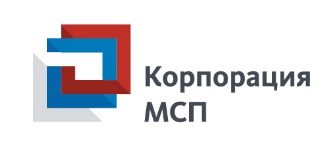 Уполномоченный Банк, предоставивший один либо несколько кредитов Конечным заемщикам, одновременно обращается в Банк России и Корпорацию с заявлениями на получение кредита Банка России и Поручительства Корпорации (с приложением необходимого комплекта документов).
Механизм получения кредитов Банка России аналогичен порядку, предусмотренному в Положении Банка России №312-П для получения кредитов, обеспеченных поручительствами.
2
₽
Конечные заемщики
3
2
6
Корпорация осуществляет проверку документов и не позднее 4-го рабочего дня с даты фактического поступления Заявления в Корпорацию уведомляет Уполномоченный банк об одном из следующих решений:
о предоставлении Поручительства и направлении в Банк России подписанных со стороны Корпорации договоров поручительства;
об отказе в предоставлении Поручительства.
Дополнительно Корпорация направляет в Уполномоченный банк уведомление о размере вознаграждения, необходимого к уплате Банком Корпорации за предоставленное Поручительство.
Уполномоченный банк
3
1
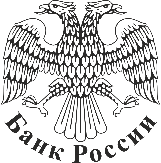 Корпорация в случае принятия положительного решения о предоставлении Поручительства направляет в Банк России подписанные со стороны Корпорации договоры поручительства.
4
5
Банк России, в случае принятия Корпорацией положительного решения о предоставлении Поручительства, предоставляет кредит Уполномоченному банку в сроки, указанные в Заявлении на предоставление кредита (в Заявлении должна быть указана дата предоставления кредита Банка России, наступающая не раньше, чем через 5 рабочих и позднее, чем через 10 рабочих дней с даты фактического поступления Заявления в Корпорацию).
5
Уполномоченный банк в течение 3-х рабочих дней с даты получения уведомления о размере вознаграждения осуществляет оплату вознаграждения.
6
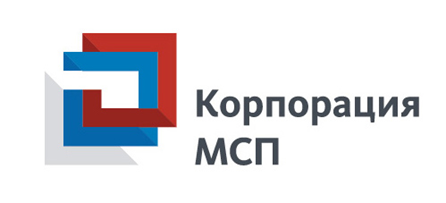 (Программа субсидирования) 
2. Программа предоставления субсидий кредитным организациям на возмещение недополученных ими доходов по кредитам, выданным субъектам МСП на реализацию проектов в приоритетных отраслях по льготной ставке, реализуемая с 2019 года Минэкономразвития России и Корпорацией МСП 

Постановление Правительства РФ от 30.12.2018 N 1764 
«Об утверждении Правил предоставления субсидий из федерального бюджета российским кредитным организациям на возмещение недополученных ими доходов по кредитам, выданным в 2019 -2024 годах субъектам малого и среднего предпринимательства по льготной ставке»
8
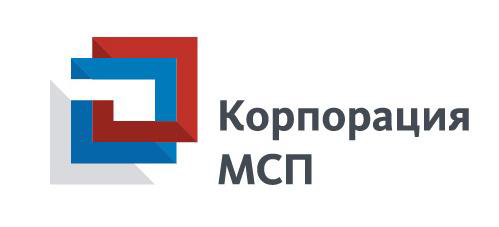 Условия Программы субсидирования
Ключевые условия Программы субсидирования
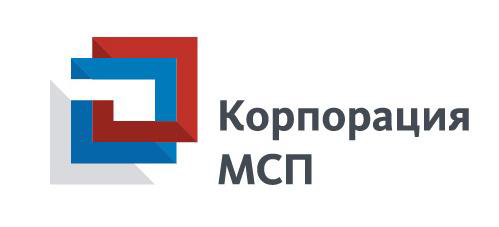 Условия Программы субсидирования, приоритетные отрасли
Приоритетные отрасли
Сельское хозяйство
Строительство
Здравоохранение
Образование
Обрабатывающее производство
Услуги в сфере туризма (внутреннего и въездного)
Деятельность в области культуры, спорта
Деятельность профессиональная, научная и техническая.
Информация и связь
Транспортировка и хранение
Водоснабжение, водоотведение, организация сбора, обработки и утилизации отходов 
Деятельность гостиниц и предприятий общественного питания (кроме ресторанов) 
Деятельность в сфере бытовых услуг
Производство и распределение электроэнергии, газа и воды 
Розничная/оптовая торговля при условии заключения кредитного договора (соглашения) на инвестиционные цели
Розничная торговля на территории моногородов
Розничная/оптовая торговля на территориях ДФО, СКФО, Республики Крым и Севастополя
10
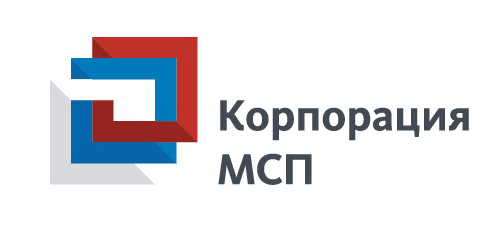 Акционерное общество «Федеральная корпорация по развитию малого и среднего предпринимательства»

Москва, Славянская площадь, д. 4, стр. 1, тел. +7 495 698 98 00
www.corpmsp.ru, info@corpmsp.ru.
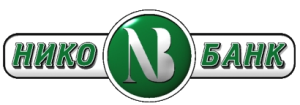 ПУБЛИЧНОЕ АКЦИОНЕРНОЕ ОБЩЕСТВО «НОВЫЙ ИНВЕСТИЦИОННО-КОММЕРЧЕСКИЙ ОРЕНБУРГСКИЙ БАНК РАЗВИТИЯ ПРОМЫШЛЕННОСТИ» (НИКО-БАНК)
г. Оренбург, ул. Правды, 14, тел. (3532) 34-00-34
Начальник отдела корпоративных продаж 
Платонов Алексей Вениаминович (3532) 34-90-45